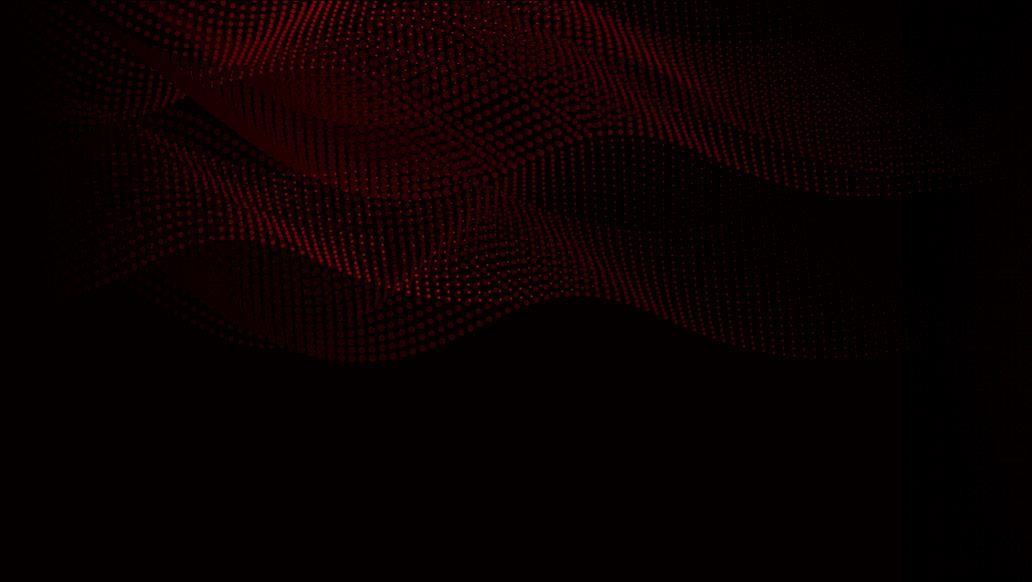 Marché RESAH
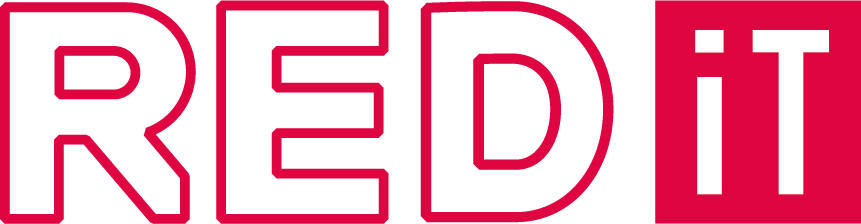 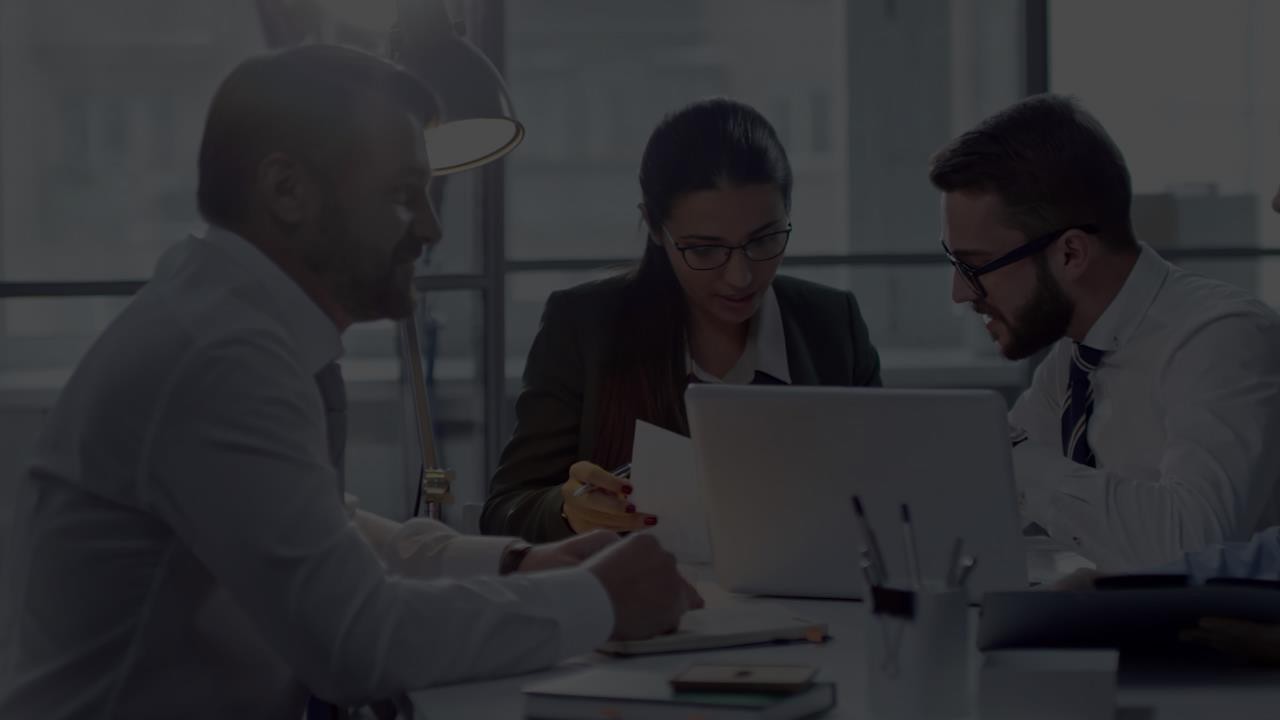 Présentation du Marché
Présentation du RESAH
Le Resah est un groupement d’intérêt public (GIP)  dont l’objectif est d’appuyer la mutualisation et la  professionnalisation des achats des établissements
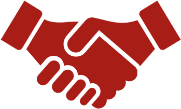 sanitaires,	médico-sociaux	et	sociaux,	publics	et  privés non lucratifs.

Le Resah accompagne aujourd'hui 1667 adhérents
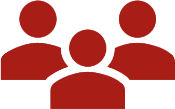 Présentation du RESAH
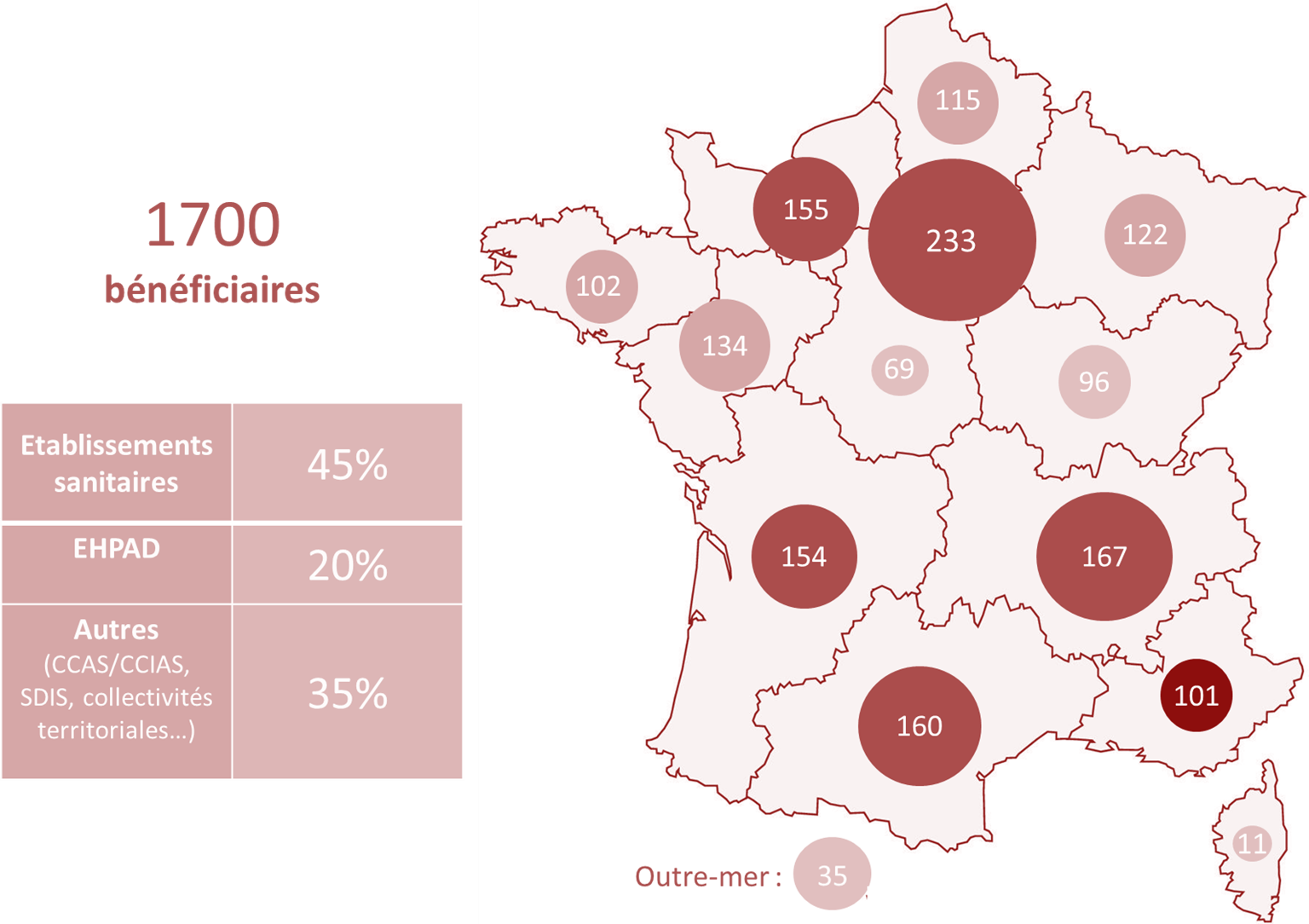 Présentation du RESAH
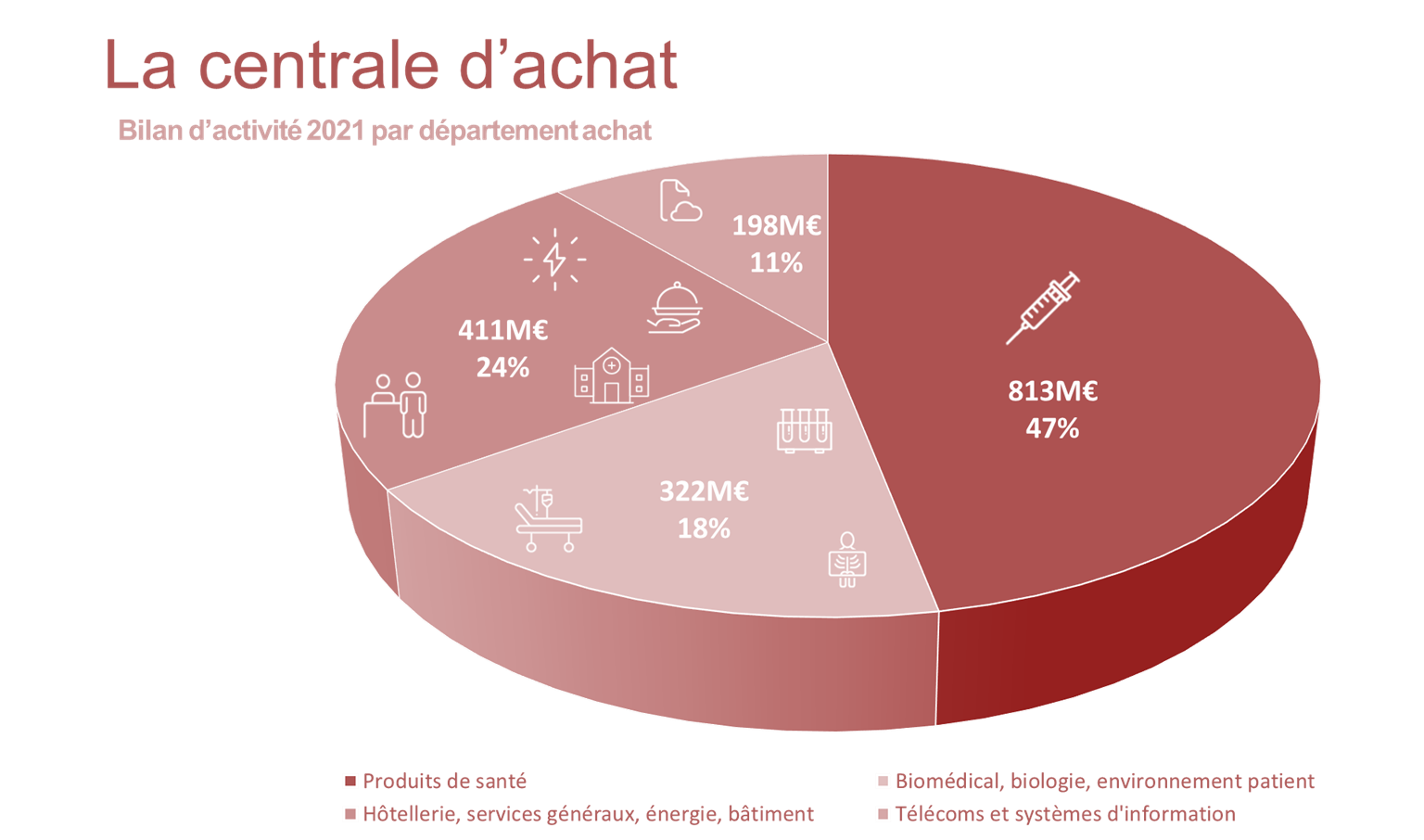 Présentation du RESAH
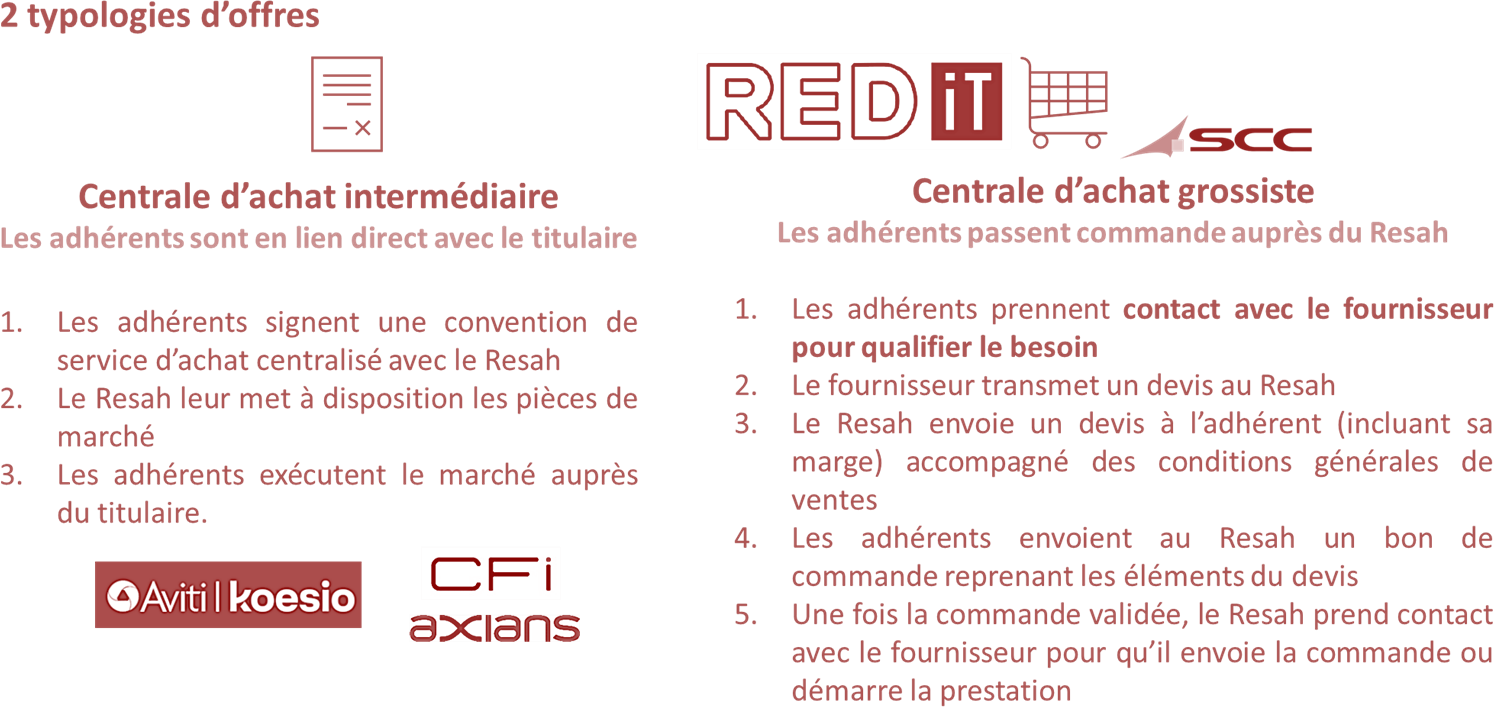 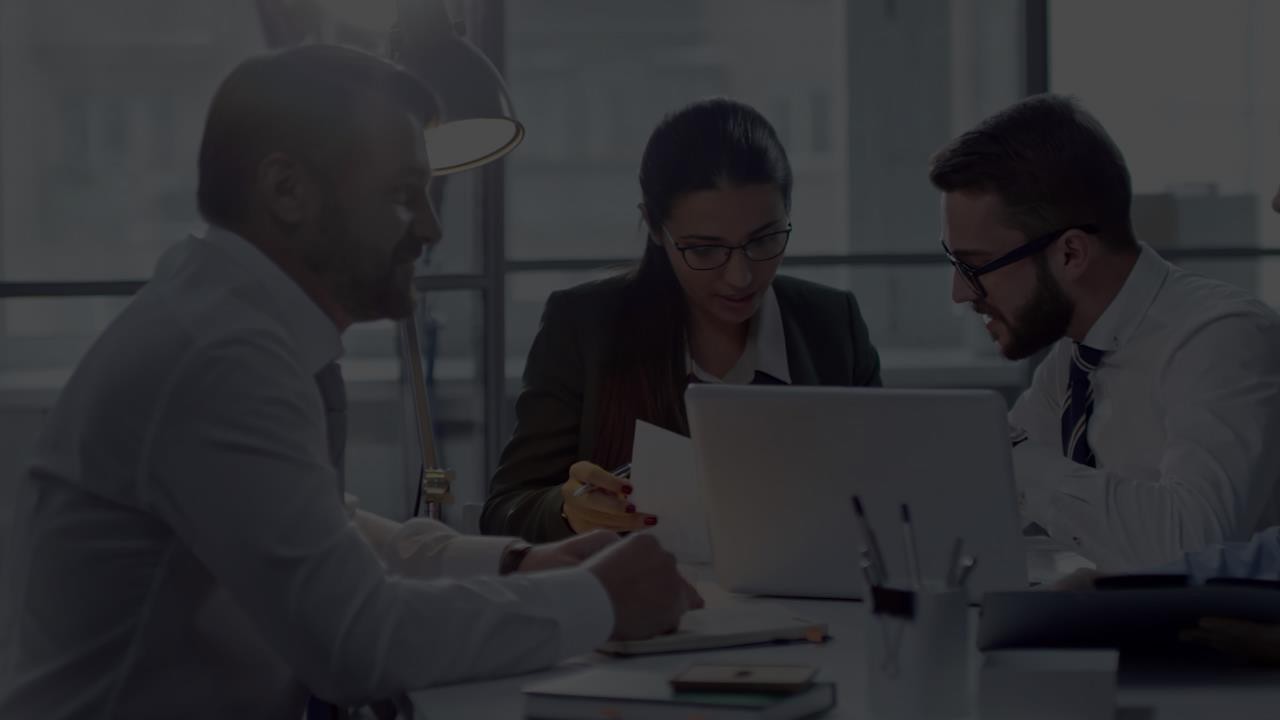 Le lot n°3     Organisation
RESAH – Répartition géographique
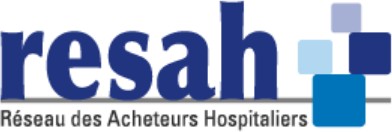 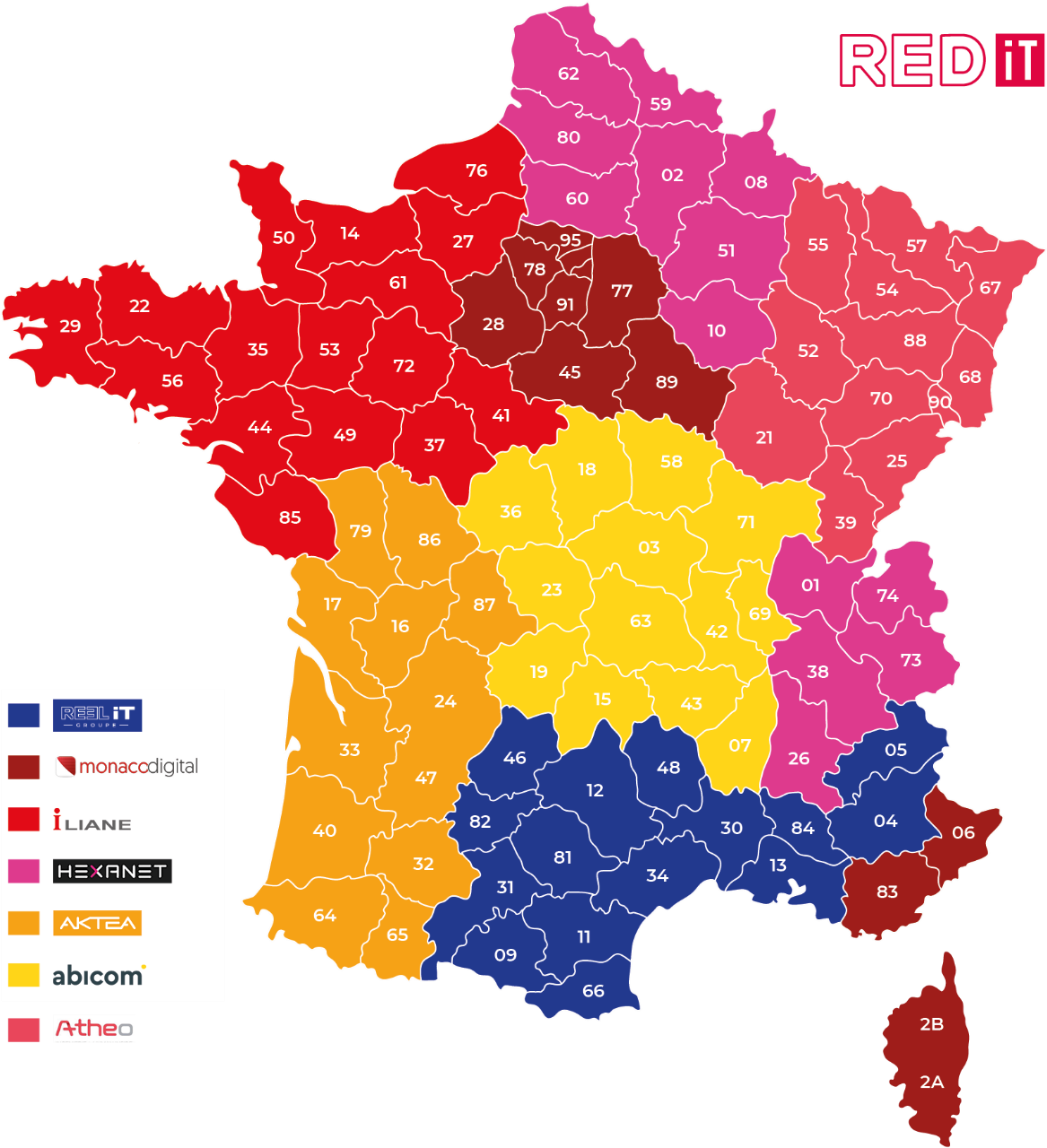 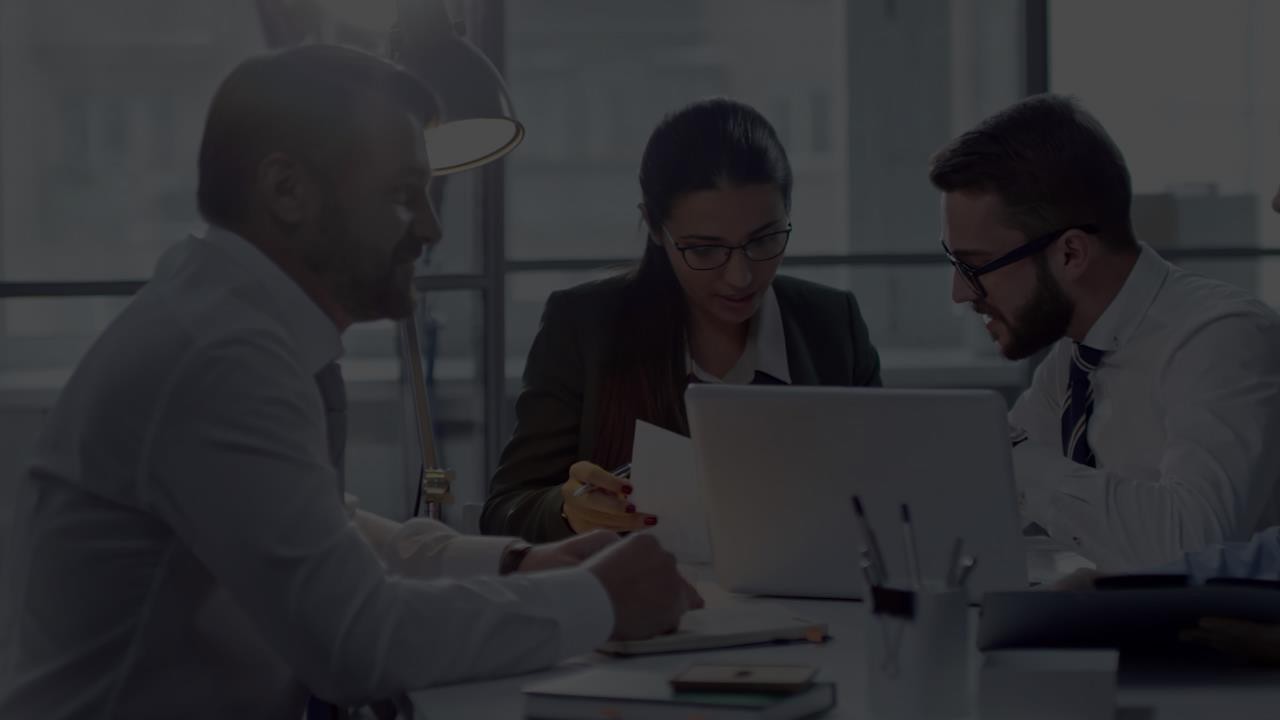 Catalogue RESAH
RESAH – Le Périmètre technique
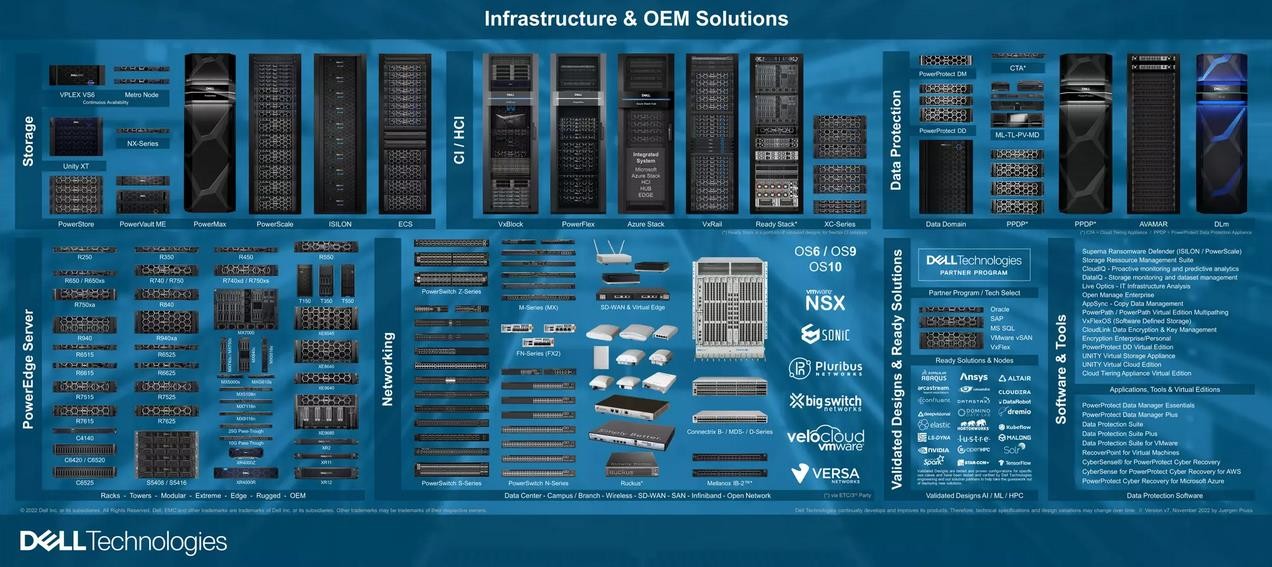 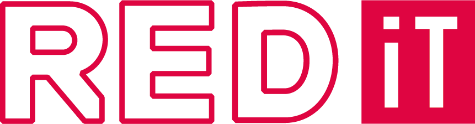 RED IT - GIE | Reel IT

N’hésitez pas à nous contacter :  contact@redit-gie.fr
0 825 745 692